Diversity Statistics 2023
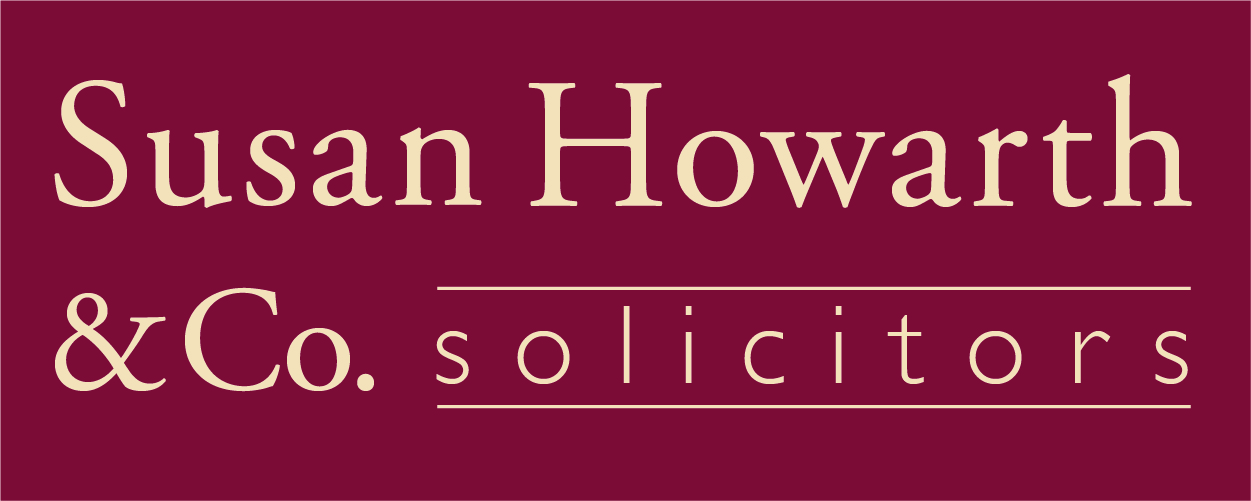 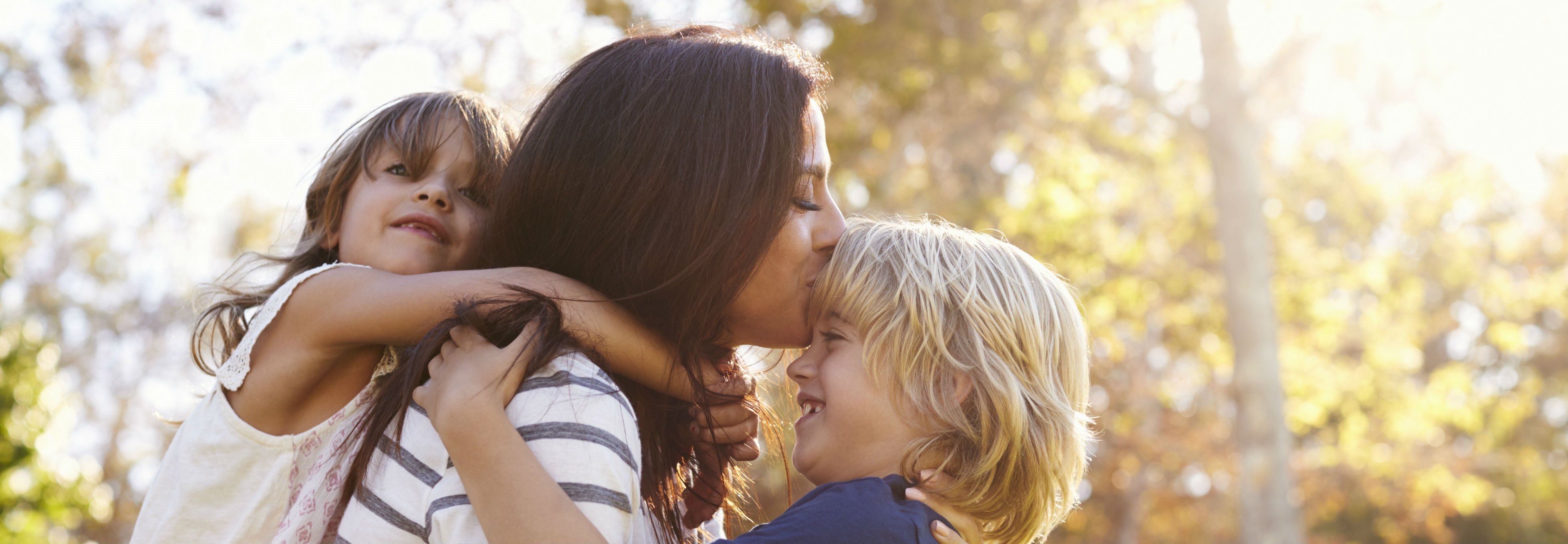 About Us
Susan Howarth & Co. Solicitors is a Northwich-based Legal 500 and Chambers & Partners ranked niche family law practice with 24 employees.

The practice views the recruitment and selection of the right people as fundamentally important for the continued success of the practice.

The practice is an equal opportunities employer, and is committed to a recruitment policy that will ensure that candidates are selected on merit and in accordance statutory requirements of the Equality Act 2010.

The practice will only consider applications from candidates who have the right to live and work in the UK.

The practice is committed to supporting the equality and diversity of all our staff.

Each year our employees are asked to complete a questionnaire the results of which are used to monitor and report on the diversity within our workplace. The most recent survey received an excellent response rate with 90% of our employees responding.
Role %---------
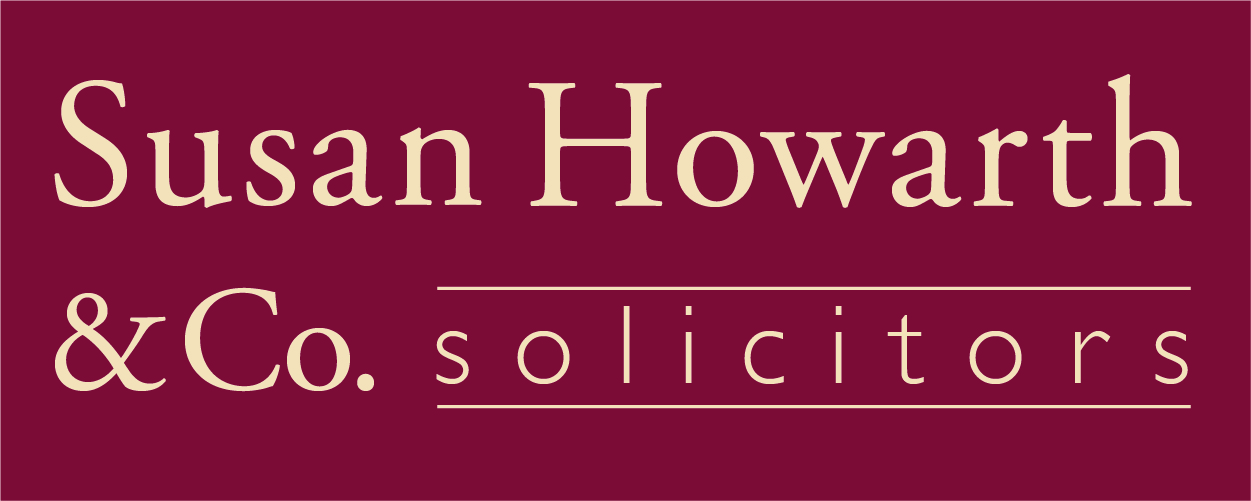 Age band %---------------
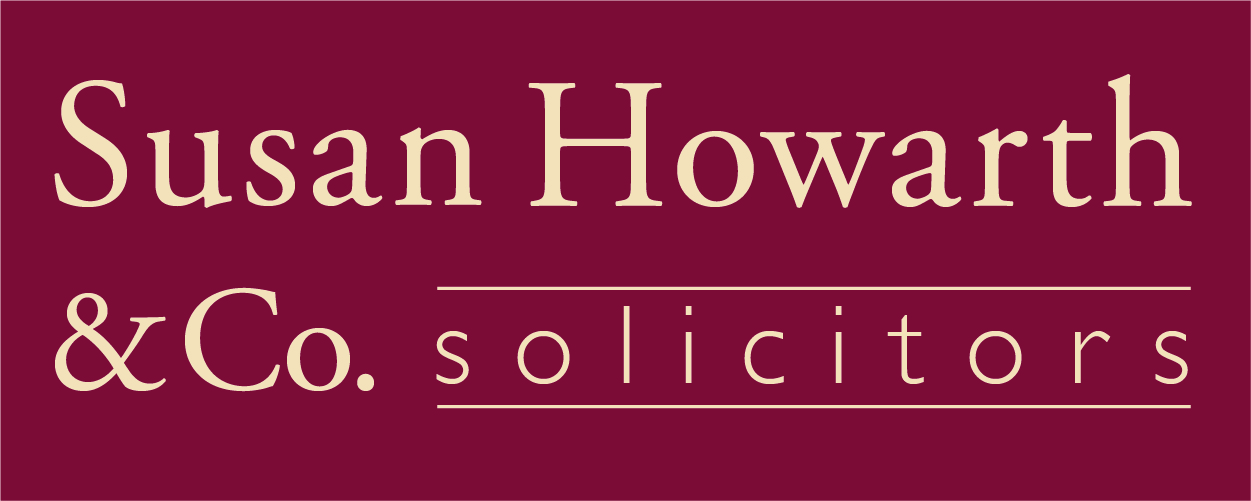 Gender %---------------
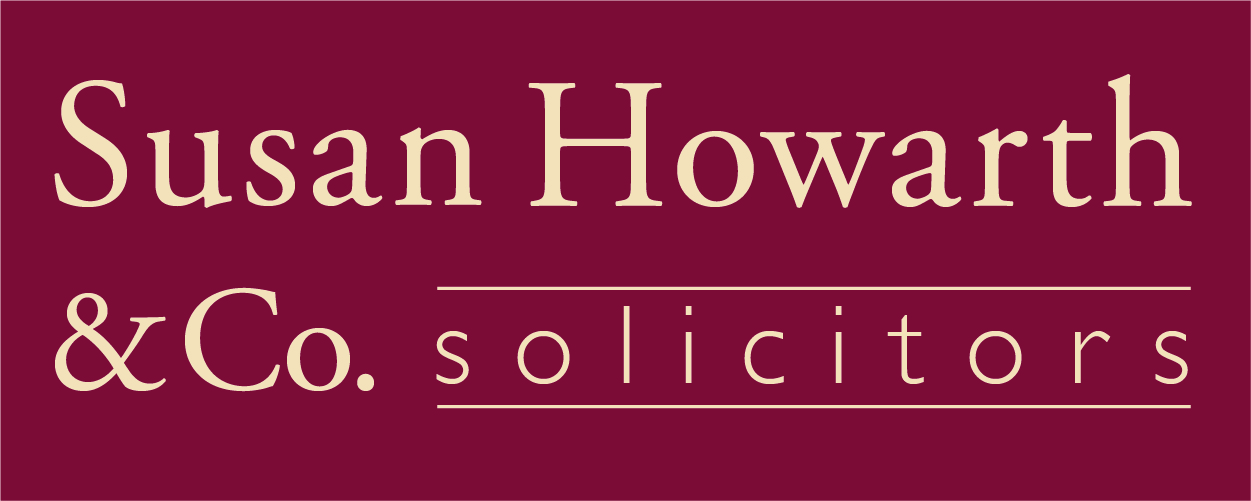 Disability %---------------
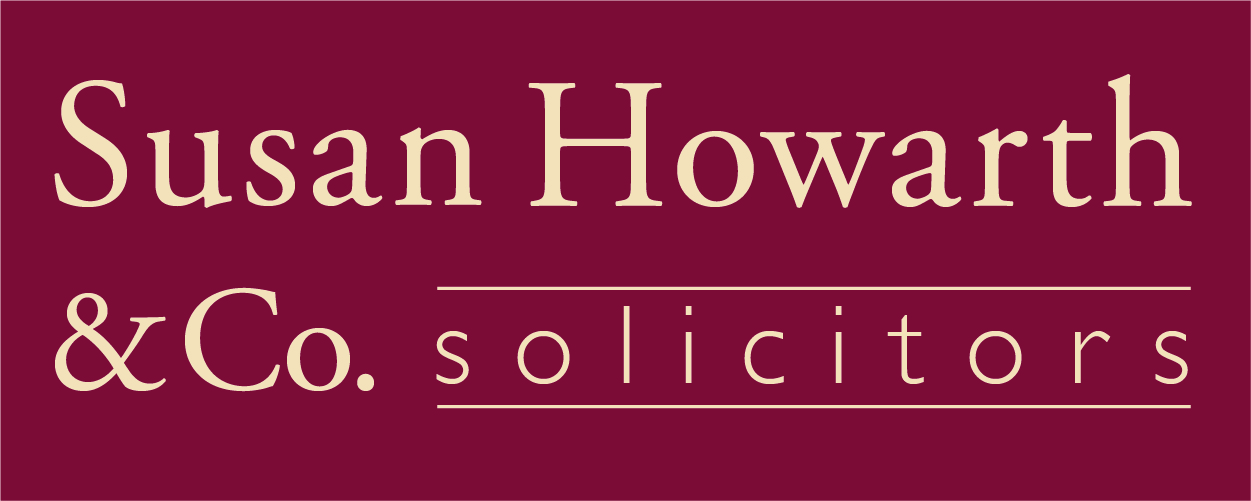 Ethnic origin %-------------------
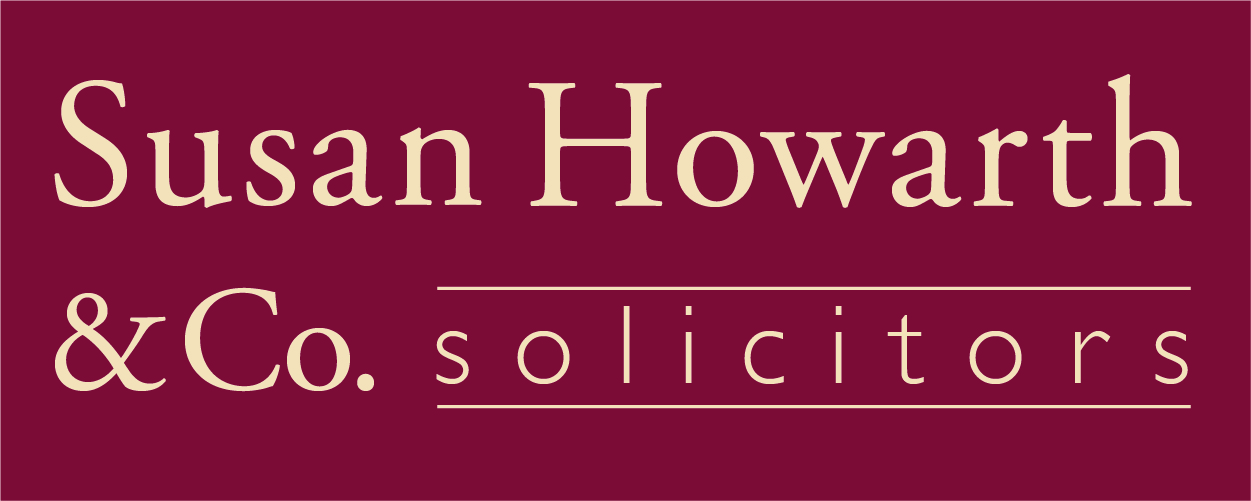 Religion or belief %-------------------------
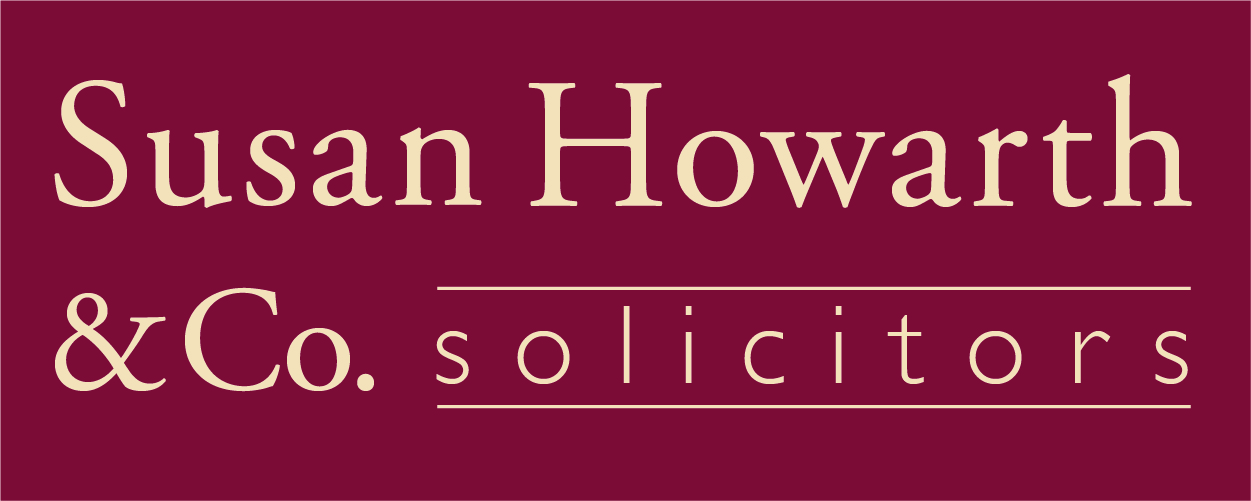 Sexual orientation %--------------------------
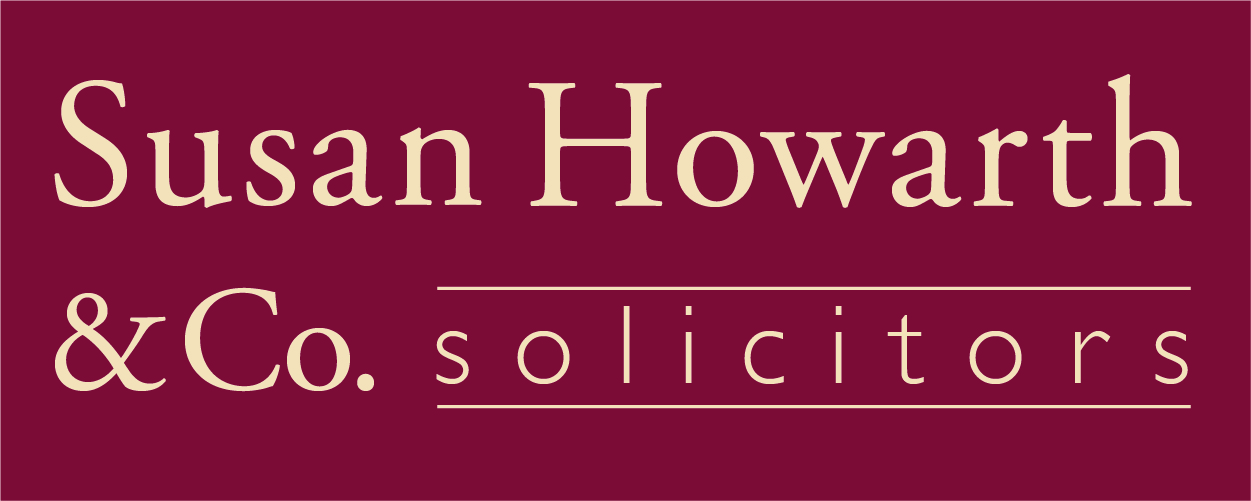 Primary carer for children under 18-------------------------------------------------
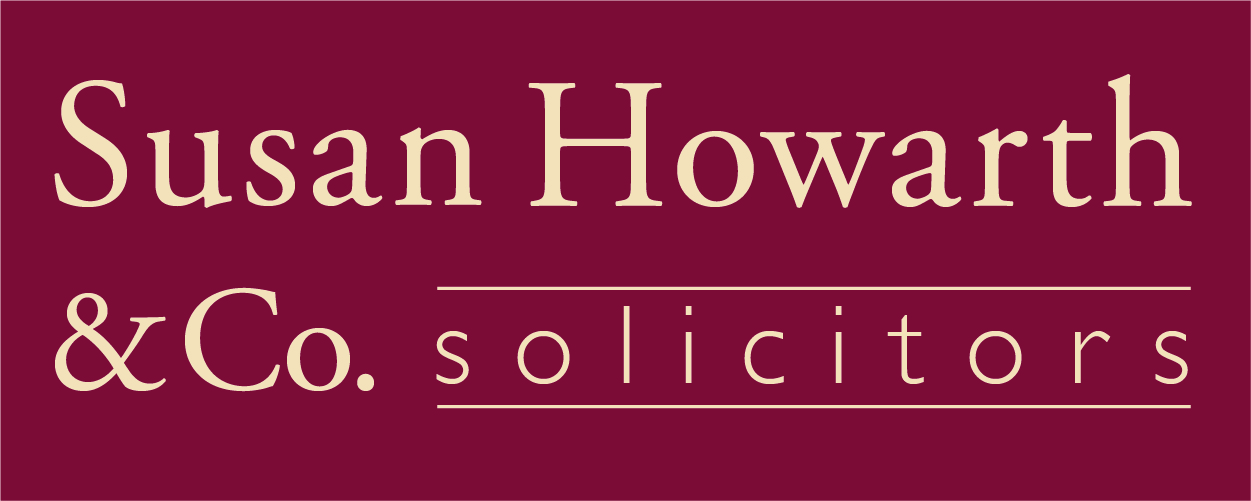 www.susanhowarthsolicitors.co.uk
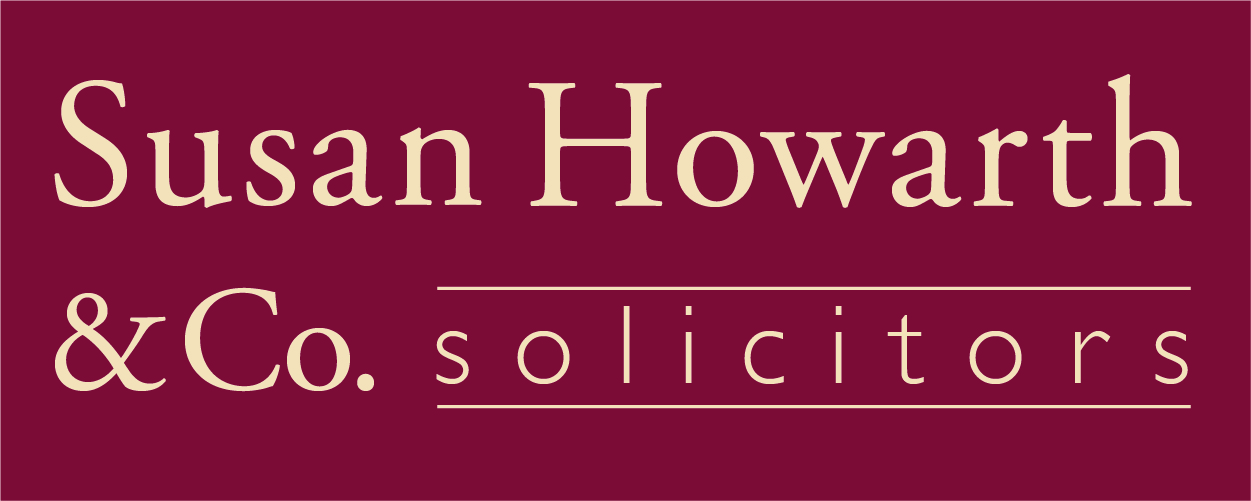